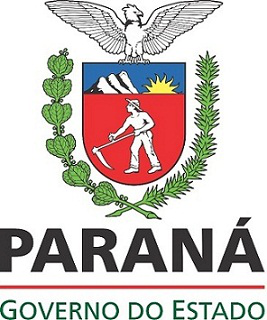 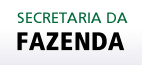 "Projeto de Lei que altera o ICMS das Microempresas e Empresas de Pequeno Porte no Estado do Paraná".
Mauro Ricardo Machado Costa
Secretário de Estado da Fazenda do Paraná
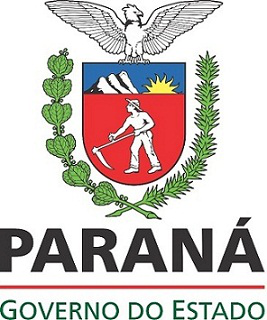 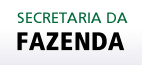 Principais problemas identificados pelas empresas do Simples Nacional
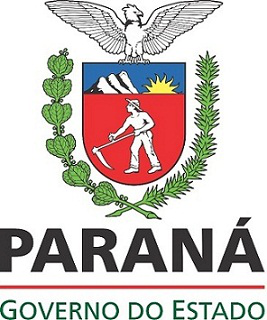 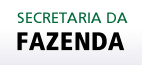 Excesso de faixas de faturamento e alíquotas.

Dificuldade de operacionalização para o pagamento dos tributos.
Anexo I – Comércio – LC nº 123/2006
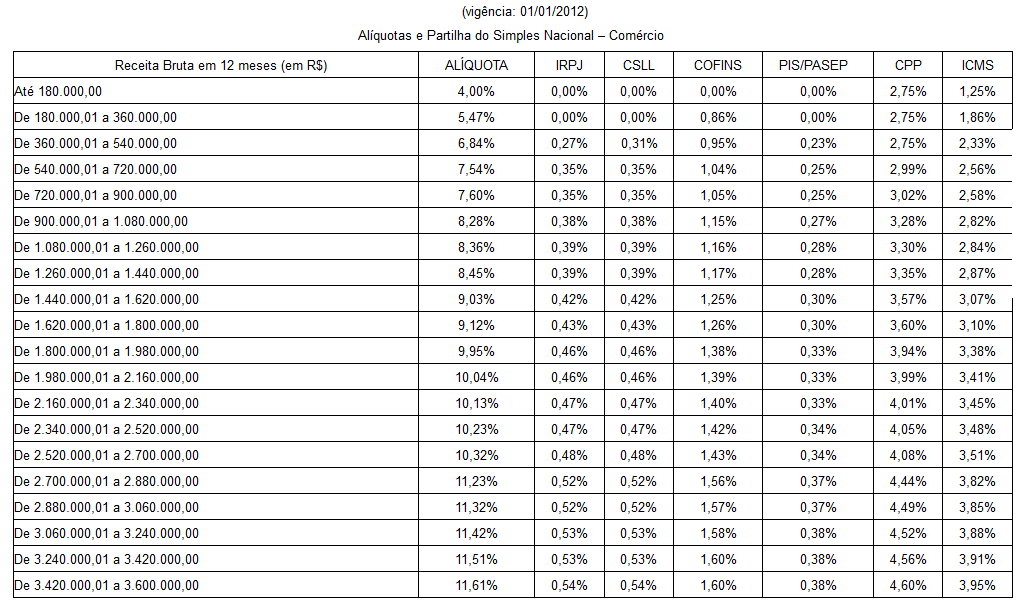 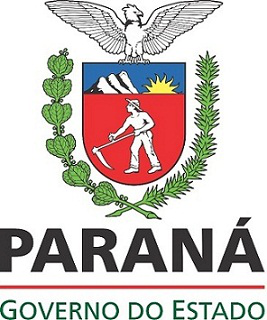 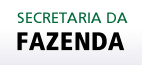 2. Desestímulo ao crescimento.

No modelo atual a cada progressão de faixa de Receita Bruta (RBT12), incide uma alíquota maior.
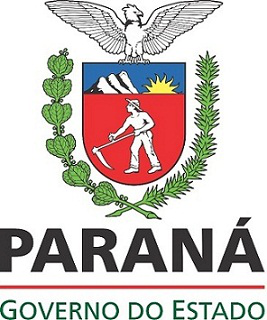 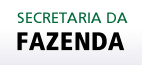 SOLUÇÕES IMPLEMENTADAS PELA LEI COMPLEMENTAR N. 155/2016
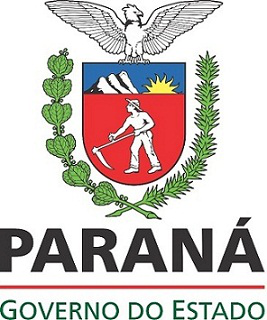 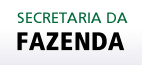 Redução de faixas de faturamento

De 20 faixas para 6 faixas
Anexo I – Comércio – LC nº 155/2016
Vigência 01/01/2018
Anexo I – Comércio – LC nº 155/2016
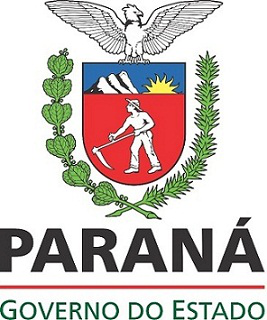 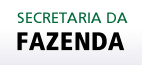 Aplicação da alíquota progressiva

 A nova alíquota incide somente sobre a parcela da Receita Bruta que ultrapassar a faixa de enquadramento.
APURAÇÃO DA ALÍQUOTA EFETIVA
A alíquota efetiva é obtida pela fórmula:
	[(RBT12 x Alíquota nominal) – parcela a deduzir] / RBT12
RBT12: receita bruta acumulada nos 12 (doze) meses anteriores ao período de apuração.
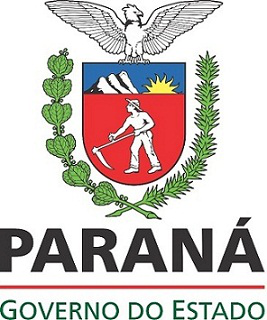 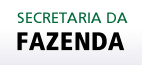 Empresas paranaenses optantes pelo Simples Nacional. 
Por faixa de Receita Bruta
QUANTIDADE DE EMPRESAS POR FAIXA DE RECEITA BRUTA
Fonte: PGDAS-D 2016 – com Receita Bruta declarada
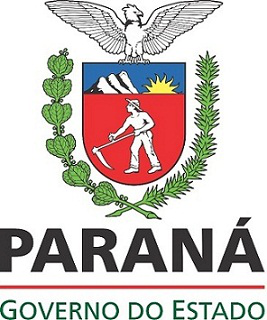 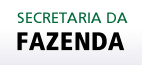 Proposta de alteração da Lei Estadual nº 15.562/2007 – ME e EPP
“Art. 30. Os artigos 2º e 3º da Lei n. 15.562, de 14 de julho de 2007, passam vigorar com as seguinte redações:
 
“Art. 2.º Ficam isentas do pagamento do ICMS as microempresas e as empresas de pequeno porte estabelecidas neste Estado e enquadradas no Regime Especial Unificado de Arrecadação de Tributos e Contribuições - Simples Nacional, instituído pela Lei Complementar n. 123, de 14 de dezembro de 2006, relativamente à faixa de receita bruta, acumulada nos doze meses anteriores ao do período de apuração, igual ou inferior a R$ 360.000,00 (trezentos e sessenta mil reais) (§ 20 do art. 18 da Lei Complementar n. 123/06).
 
Art. 3.º O valor do ICMS devido mensalmente pelas microempresas e pelas empresas de pequeno porte estabelecidas neste Estado e enquadradas no Simples Nacional, será determinado de acordo com as tabelas de que tratam os anexos da Lei Complementar n. 123/2006, observado o disposto no art. 2º desta Lei.”.(NR)
COMPARATIVO DE ALÍQUOTAS
PERCENTUAL DE BENEFÍCIO -ICMS
PLANILHA DE CÁLCULO
RBT12 = Receita Bruta acumulada nos 12 meses anteriores ao do período de apuração.
Valor disponibilizado no PGDAS-D no mês de apuração.
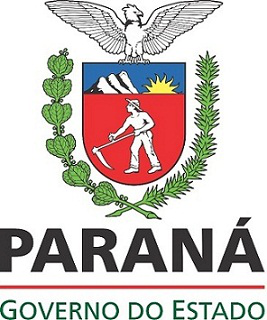 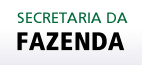 OBRIGADO!
Mauro Ricardo Machado Costa
Secretário de Estado da Fazenda do Paraná